F I Z I K A
7- sinf
MAVZU:  MASALALAR YECHISH
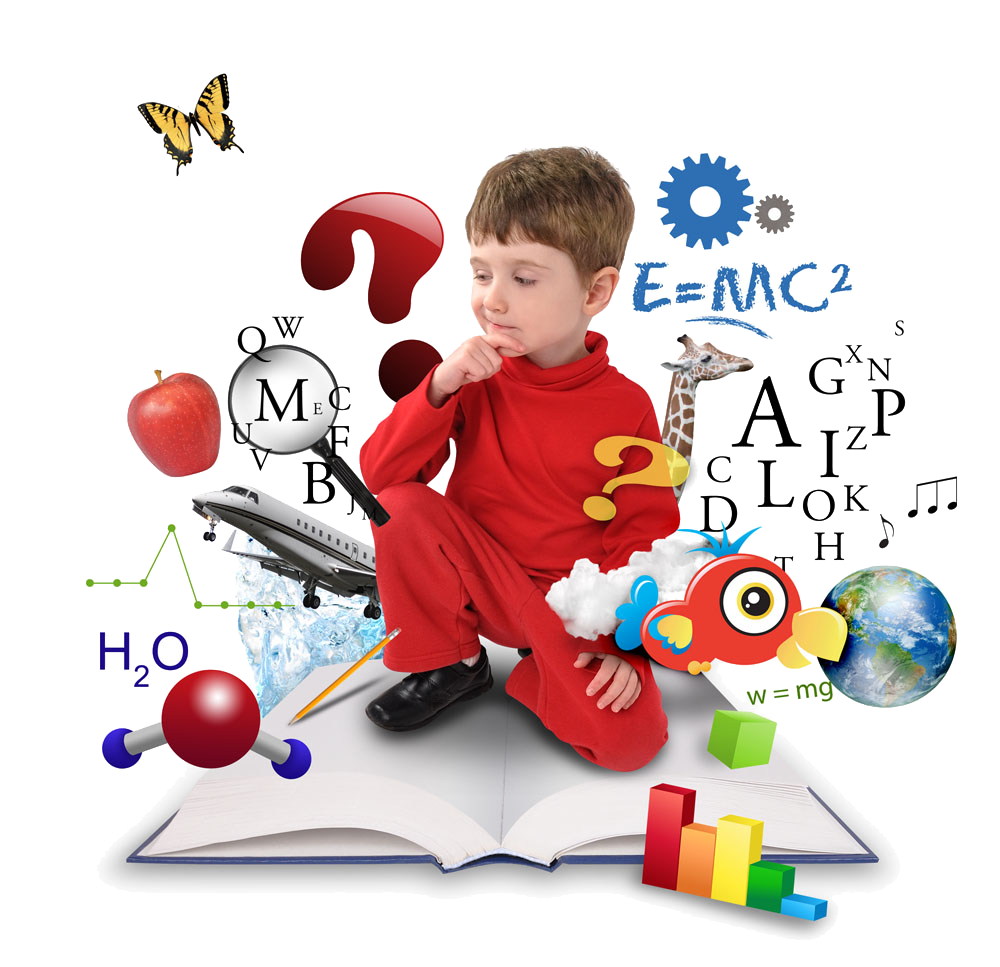 Masalalar yechish
1. Jism XOY koordinata tekisligida  𝒳=3+2t(m), 𝑦=6-3t(m) tenglamalarga muvofiq harakatlanmoqda. Jism 0𝒳 o‘qini koordinata boshidan qanday masofada (m)  kesib o‘tadi?
Masalalar yechish
𝑦, m
Yechilishi:
Berilgan:
6
𝒳 =3+2t
𝒳 =3+2t
𝑦 =6-3t
𝑦 =6-3t
𝒳, m
𝒳 = ?
0
3
𝒳
𝒳 = 7 m
Javob:
Masalalar yechish
Masalalar yechish
Yechilishi:
Berilgan:
90-t = 2t
90 = 3t
𝒳 = ?
t = 30 s
t = ?
Javob:
𝒳 = 60  m , t = 30 s
Masalalar yechish
3. Elektropoyezd yo‘lning uchdan bir qismini 5 m/s tezlik bilan, qolgan qismini esa 72 km/h tezlik bilan bosib o‘tgan bo‘lsa, uning o‘rtacha tezligini toping.
Masalalar yechish
Mustaqil bajarish uchun topshiriqlar:
2. Jism bir xil vaqt oraliqlarida 0 m/s, 1 m/s, 2 m/s va h.k. tezlikka ega bo‘lsa, uning harakatini tekis o‘zgaruvchan haratat desa bo‘ladimi? Sababini tushuntiring.